السلام الوطني
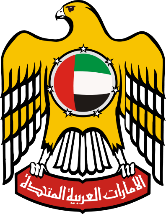 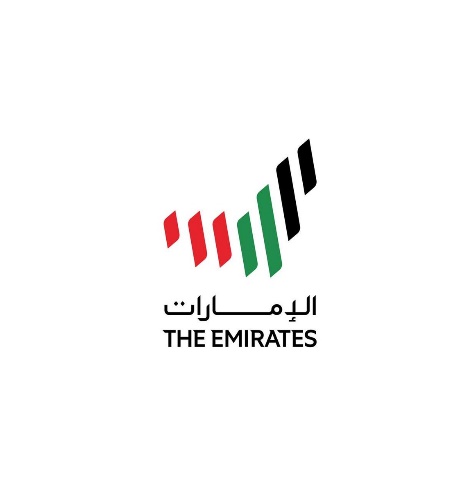 نواتج التعلم
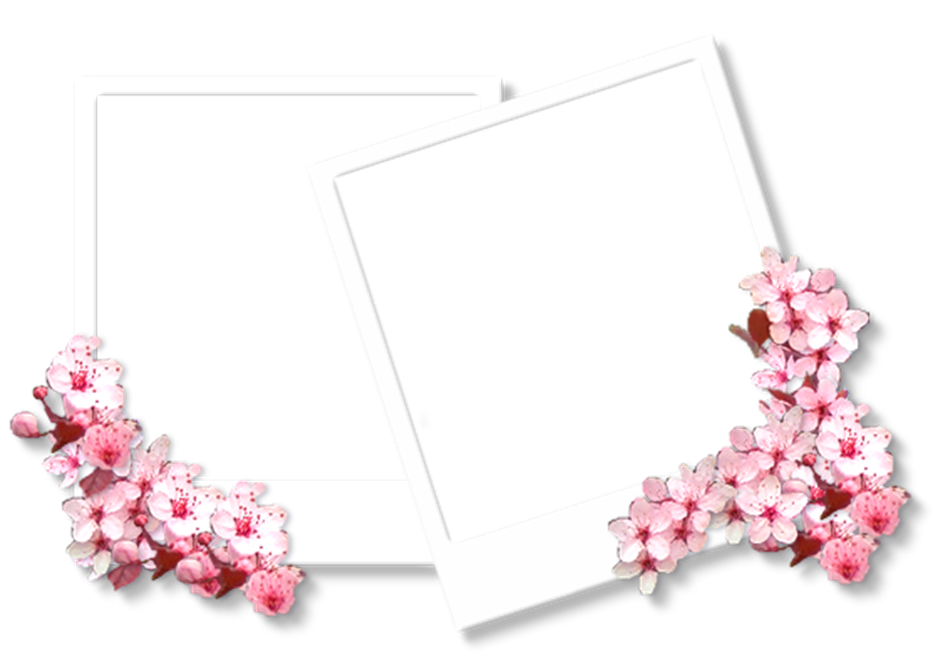 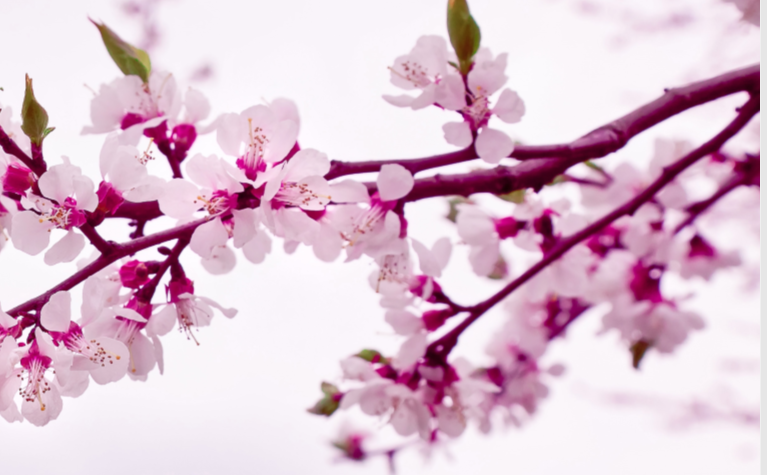 يحددُ المتعلمُ الكلمات المحورية والجديدةفي النص ويشرح معانيها, ويكتشف بعض الاستخدامات المجازية لها.
يقرأ المتعلم نصوصاً نثرية وشعريةبطلاقةمع مراعاة التعبير عن الانفعالات والمشاعر.
إعداد وتنسيق المعلمة أمينة علي المرزوقي 
مدرسة الطويلة للتعليم الأساسي
194
أشاهد وأدون في لوحة البادلتbfkuzvecw
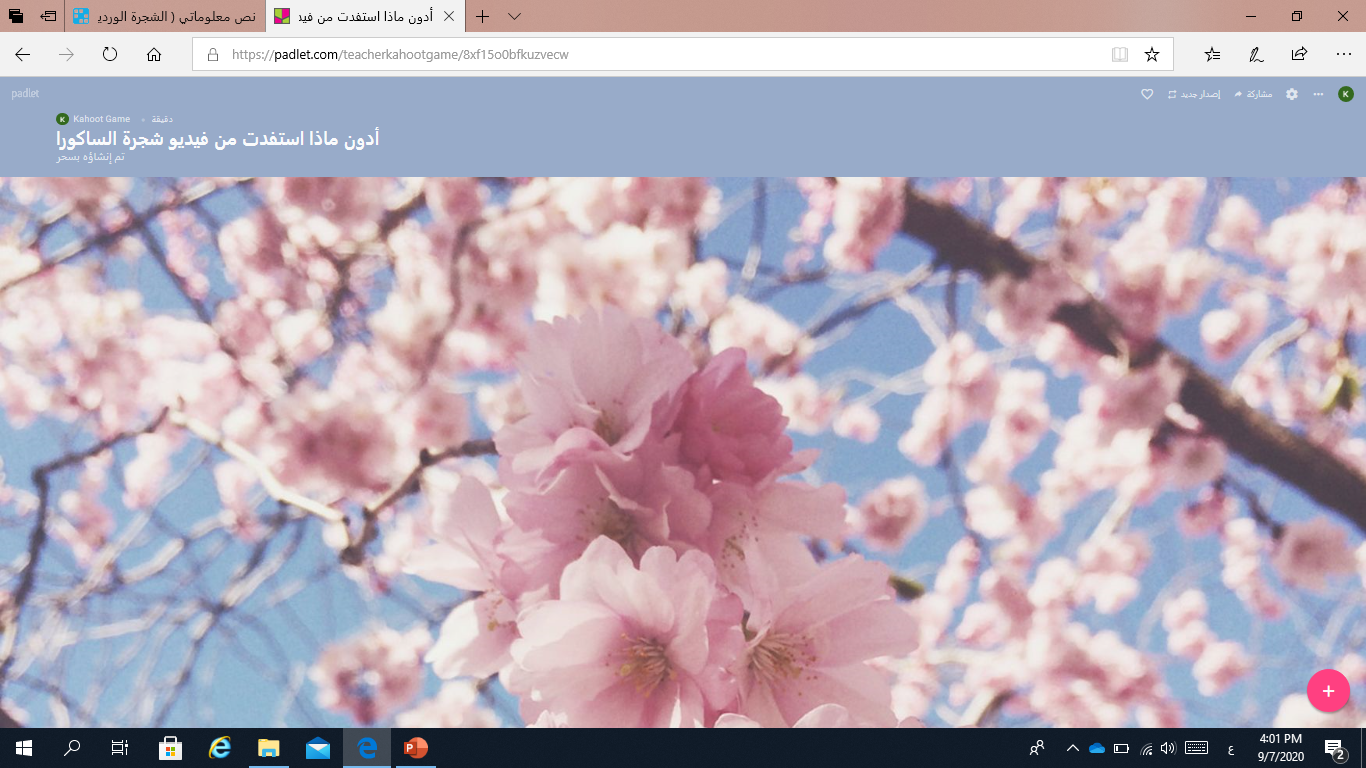 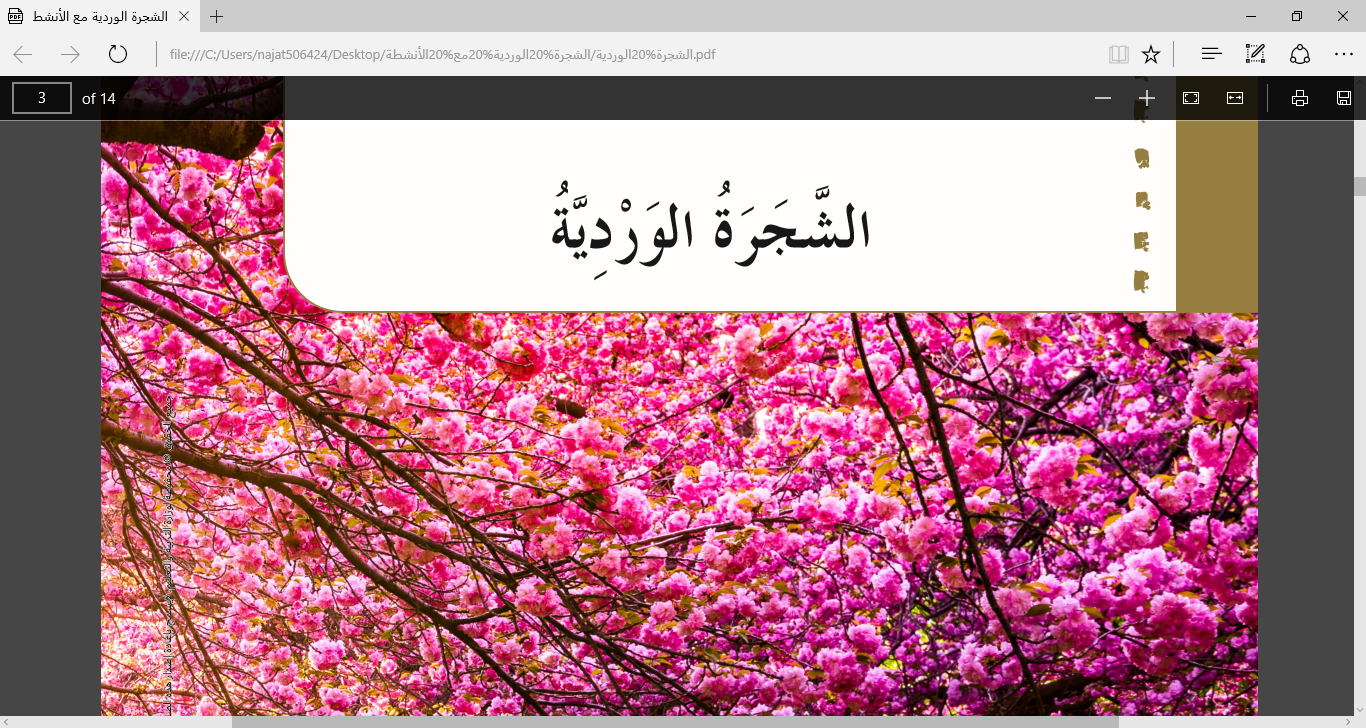 أن يقرأ المتعلم النص بطلاقة، ويحدد الفكرة المحورية في النص
لنكتب في البوابة الذكية عن فوائد  أزهار الساكورا
هيا نفسر المفردات المحددة من المعجم الرقمي ونرسل الإجابات في مقرر البوابة الذكية أو دردشة التيمز
يجذب الانتباه والاهتمام
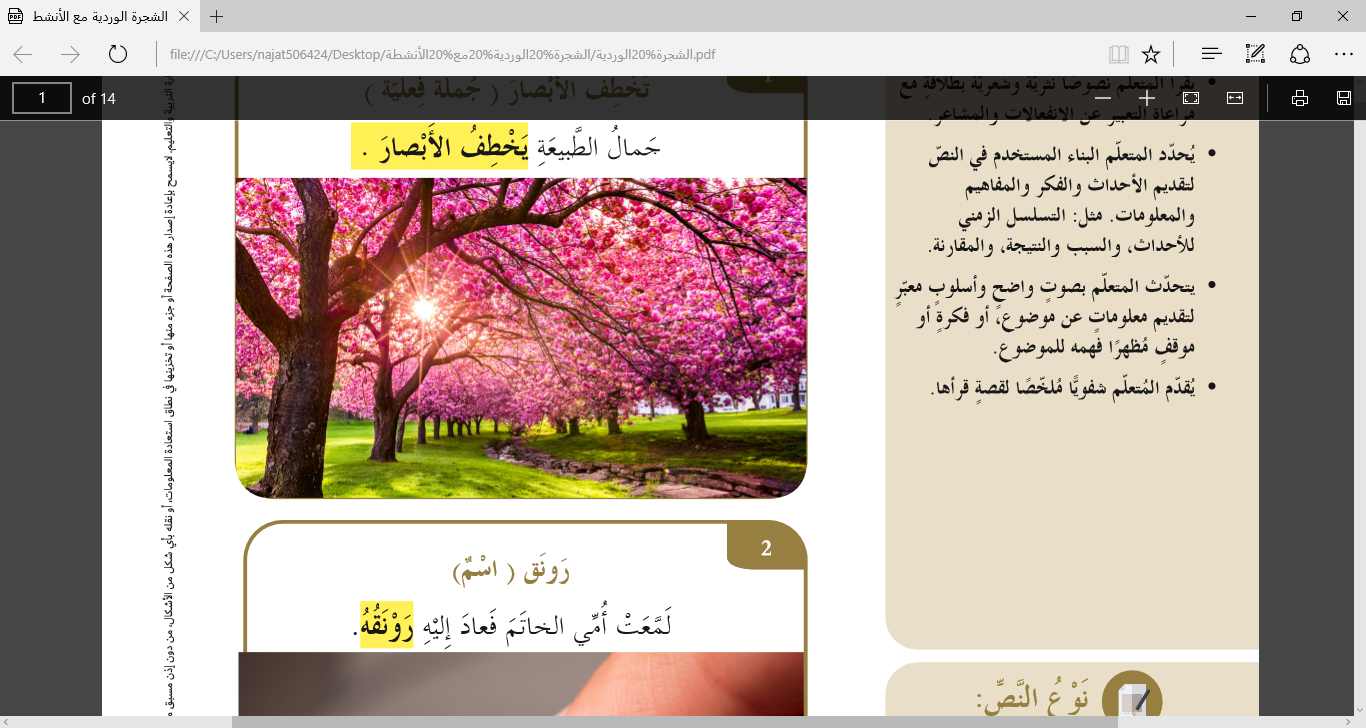 لمعانه
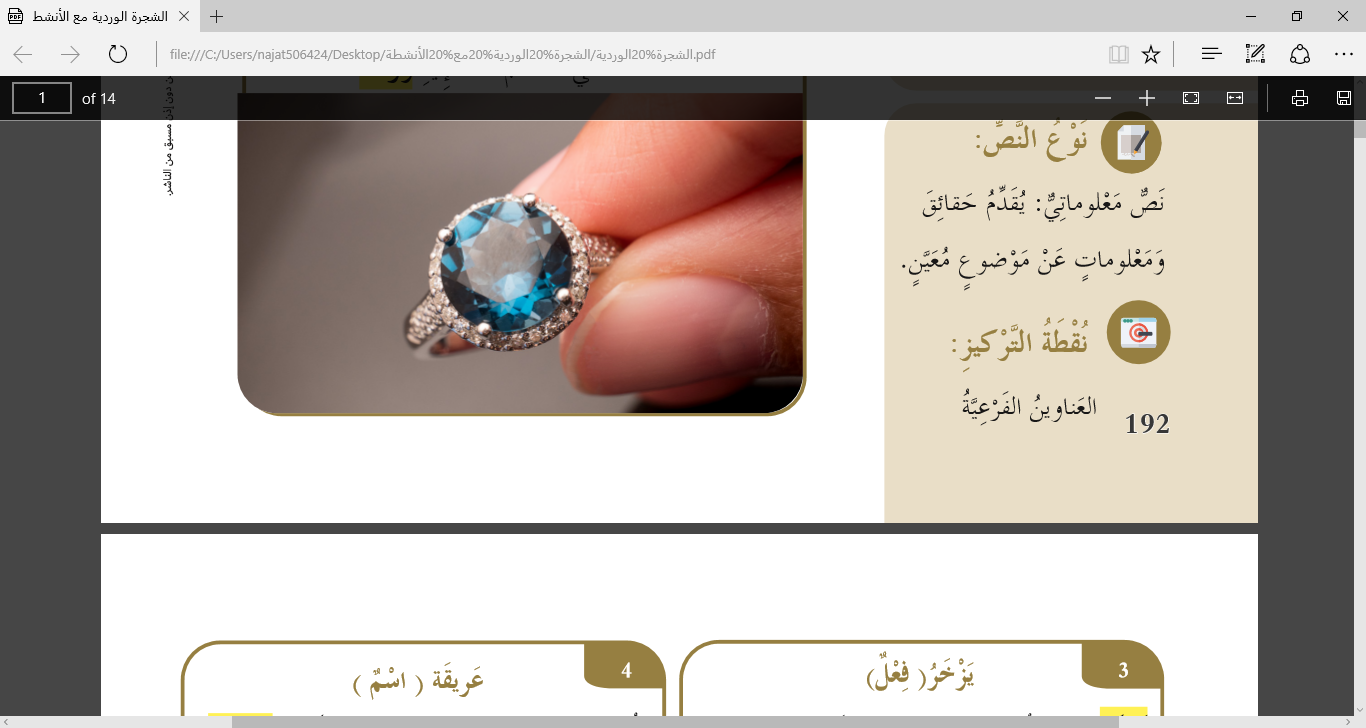 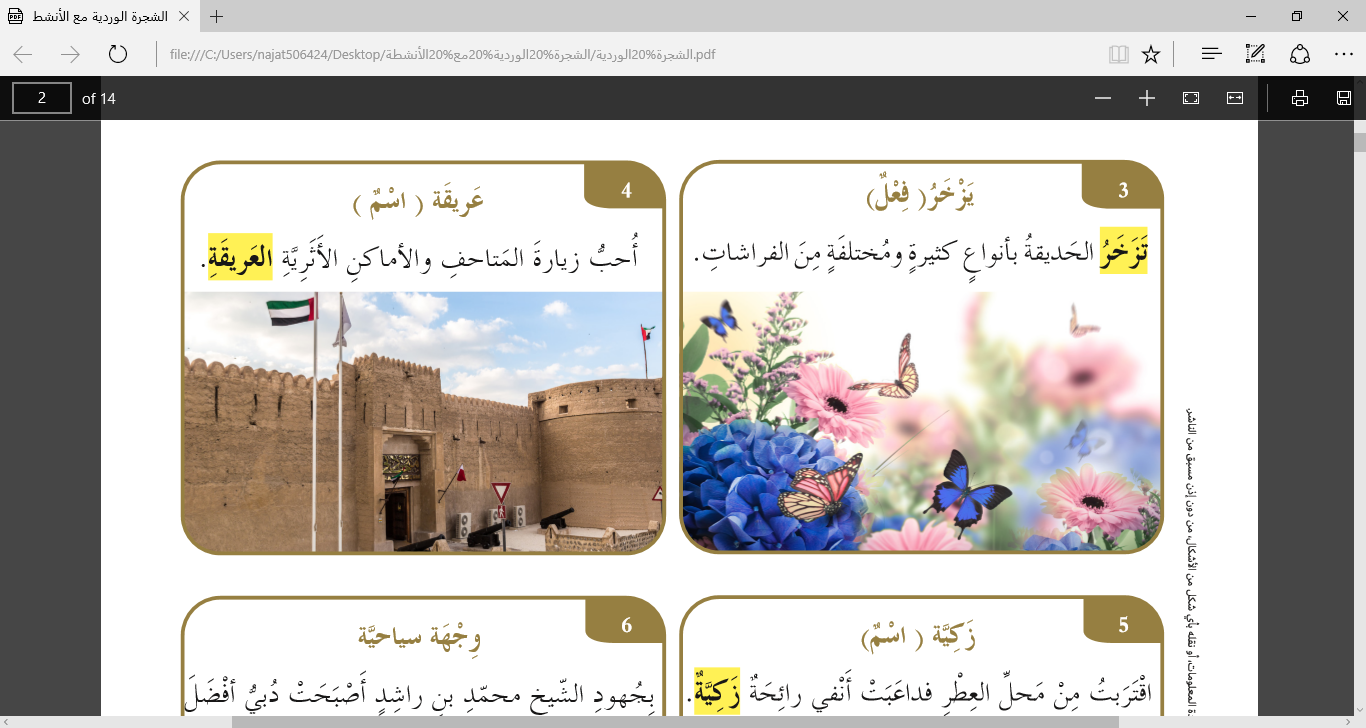 امتلأت بها
قديمة
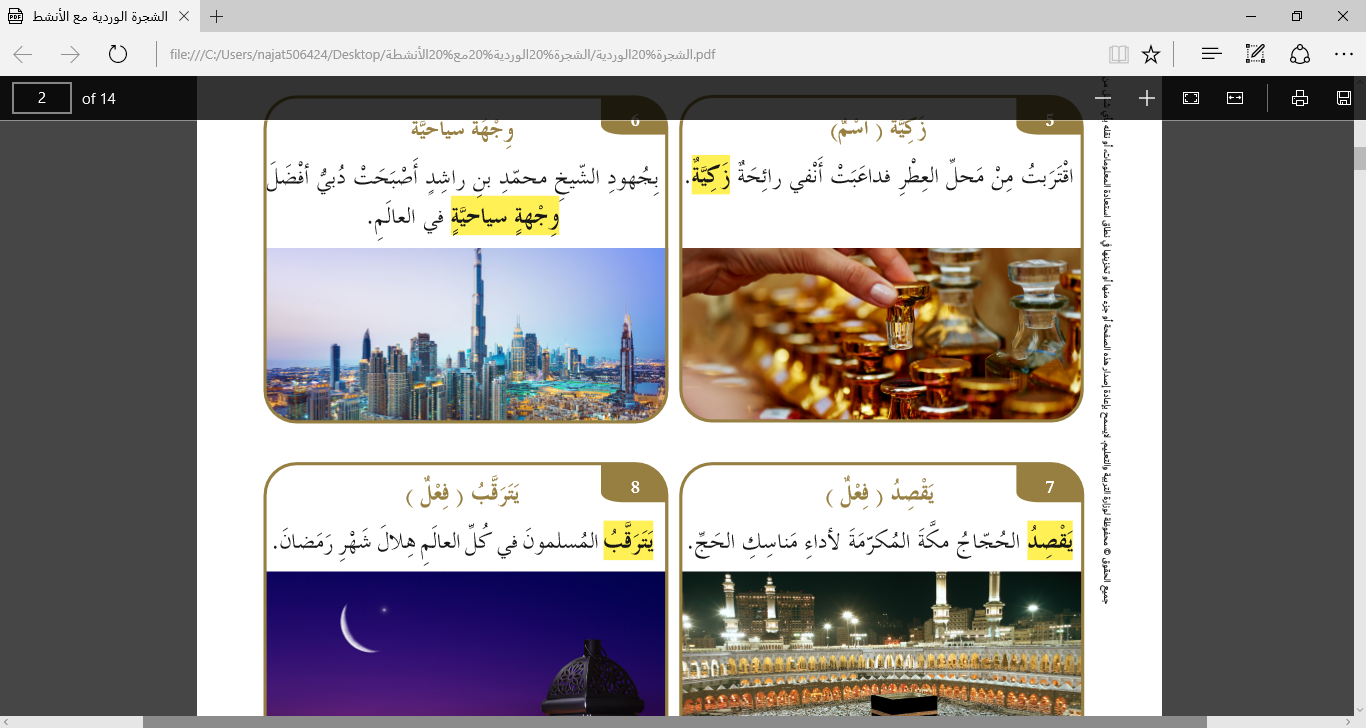 طيبة الرائحة عطرة
الموضعُ الذي تتوجه إِليه وتقصِدُه
ينتظره
توجَّهَ إليه
/امرح وأتعلم
لعبة المعاني -الشجرة-الوردية


https://wordwall.net/ar/resource/2352750/الشجرة-الوردية
https://wordwall.net/play/1928/834/645
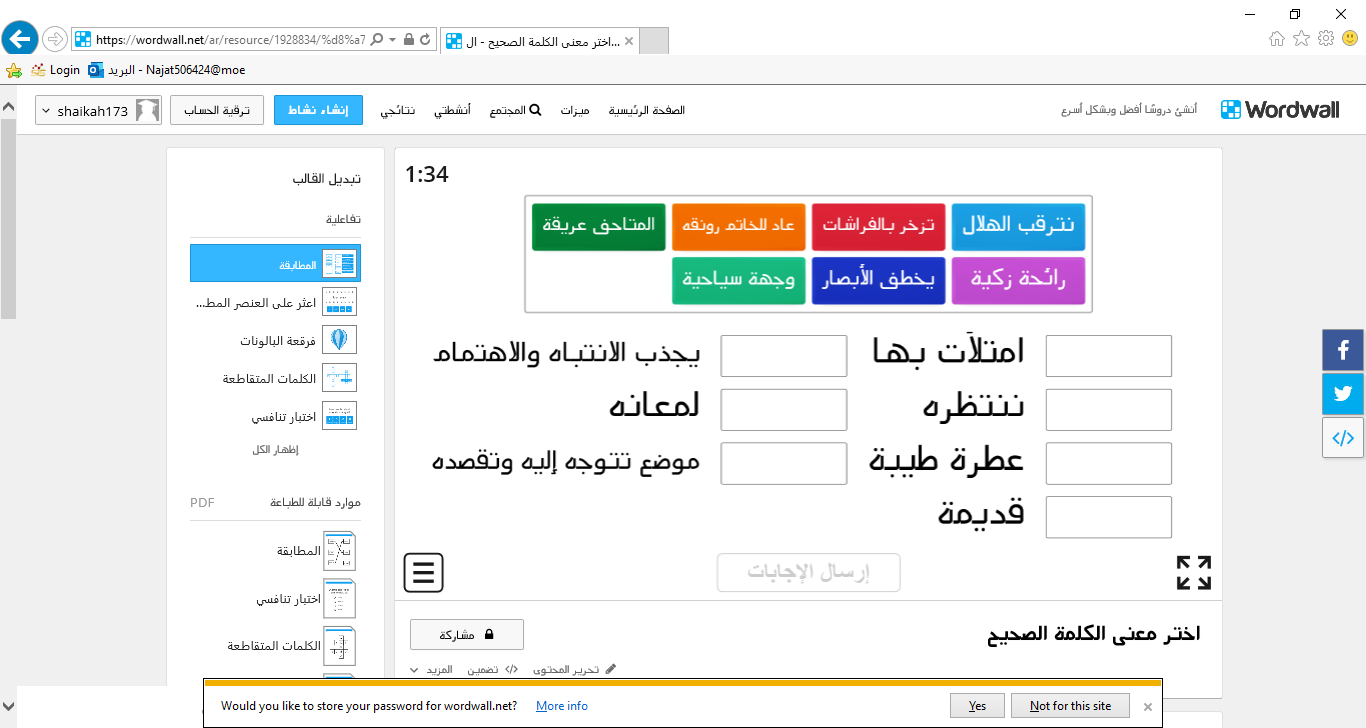 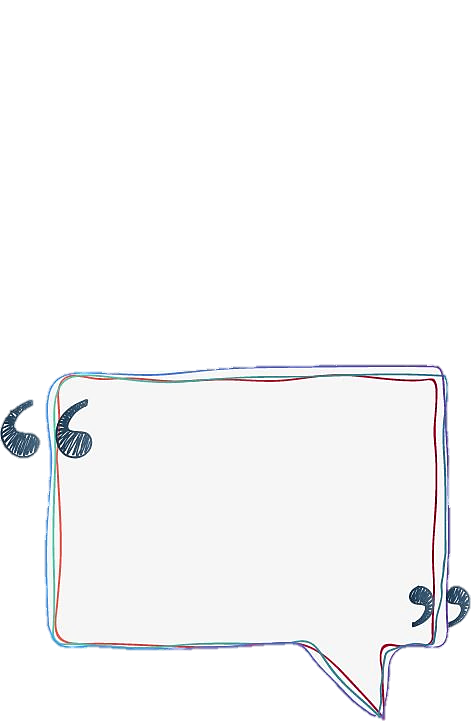 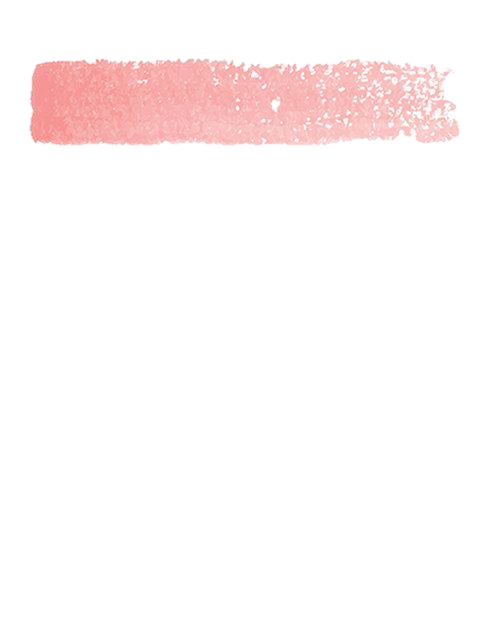 القراءة المُستَقلّة
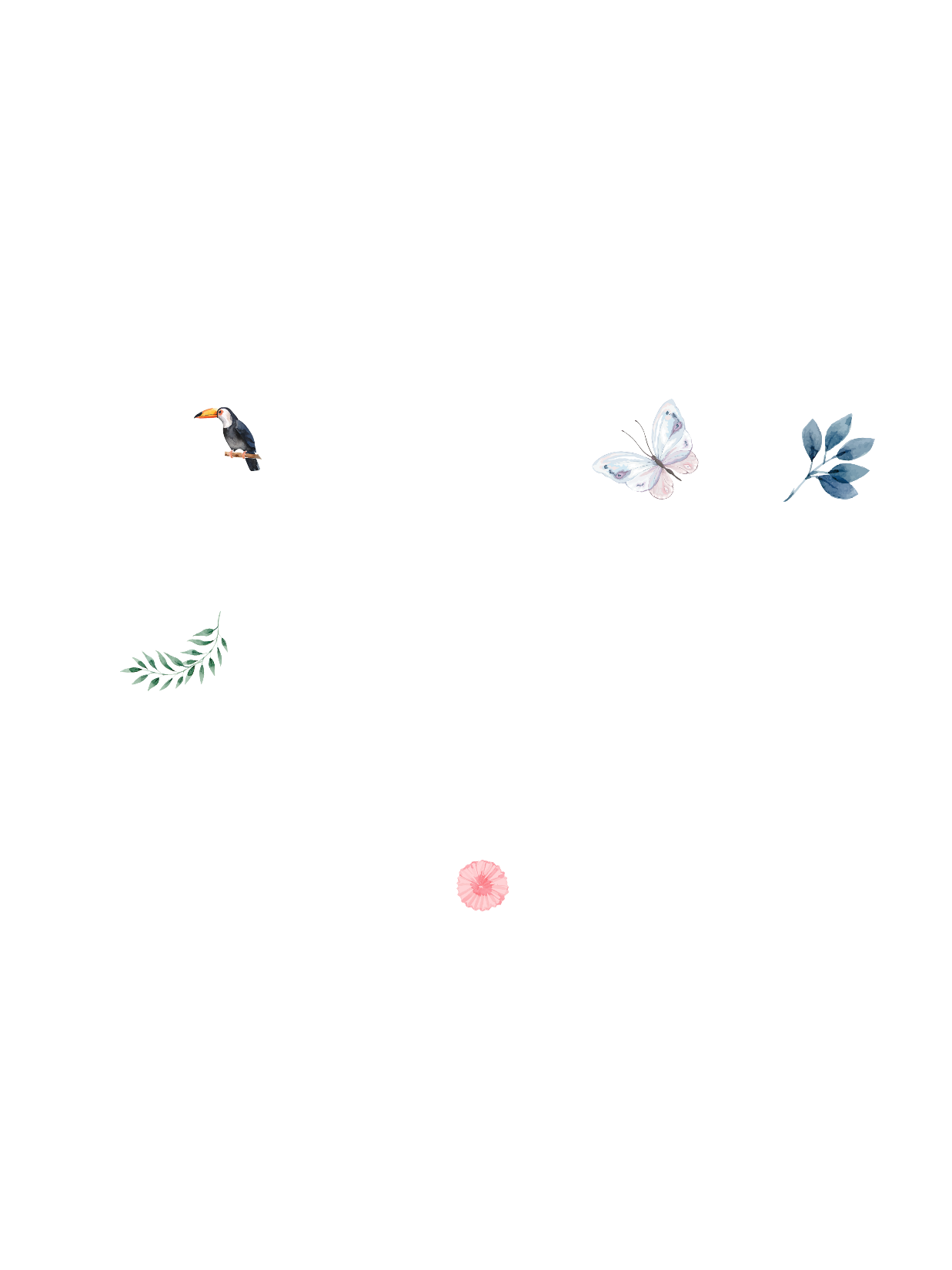 لنقرأ معاً
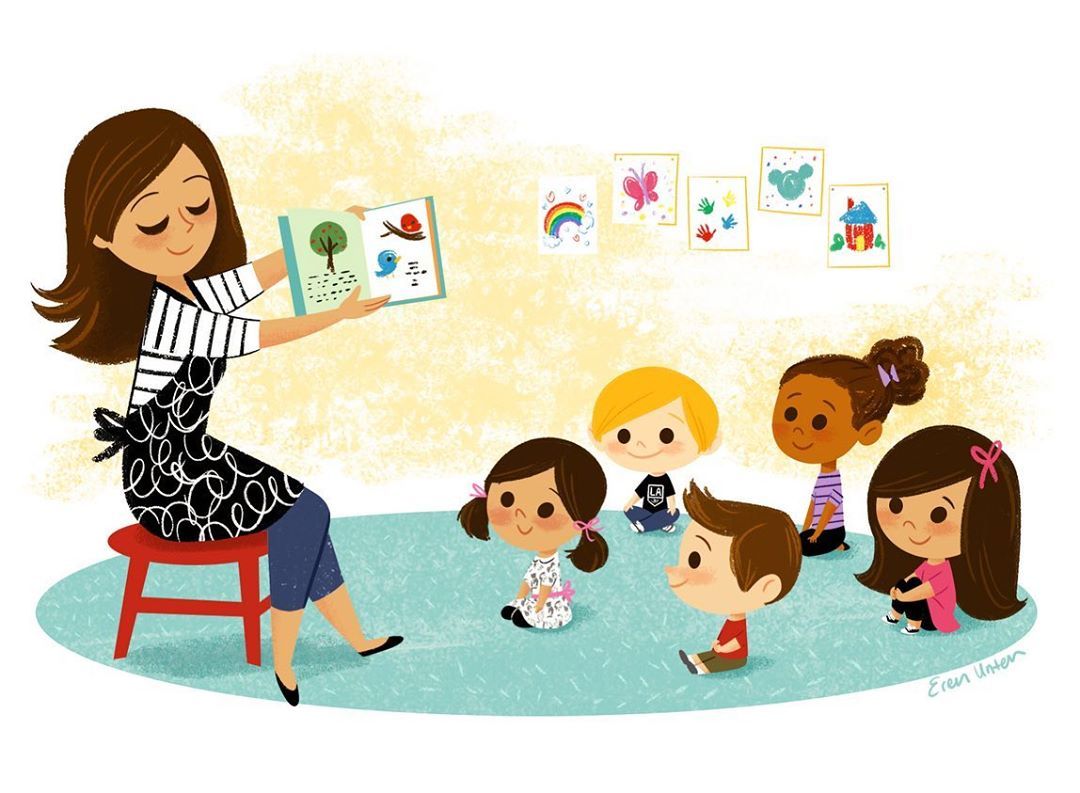 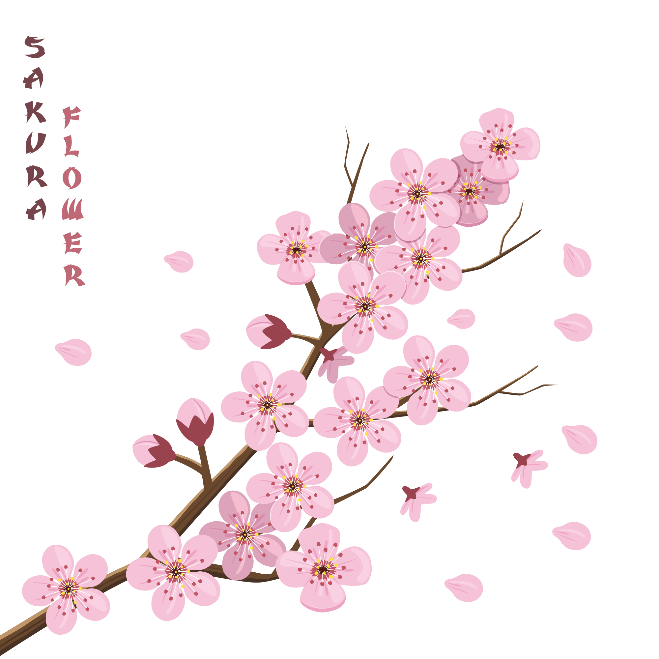 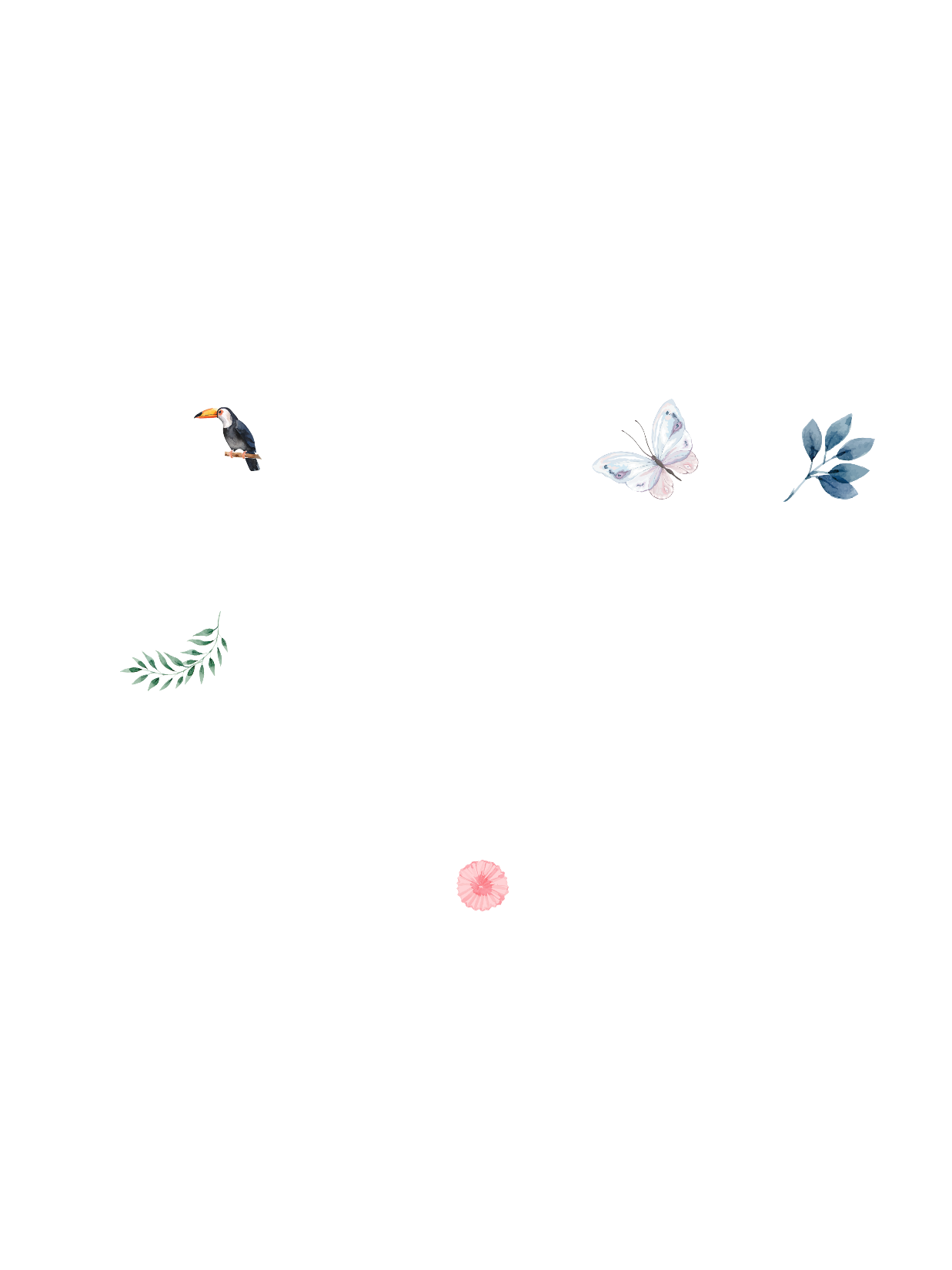 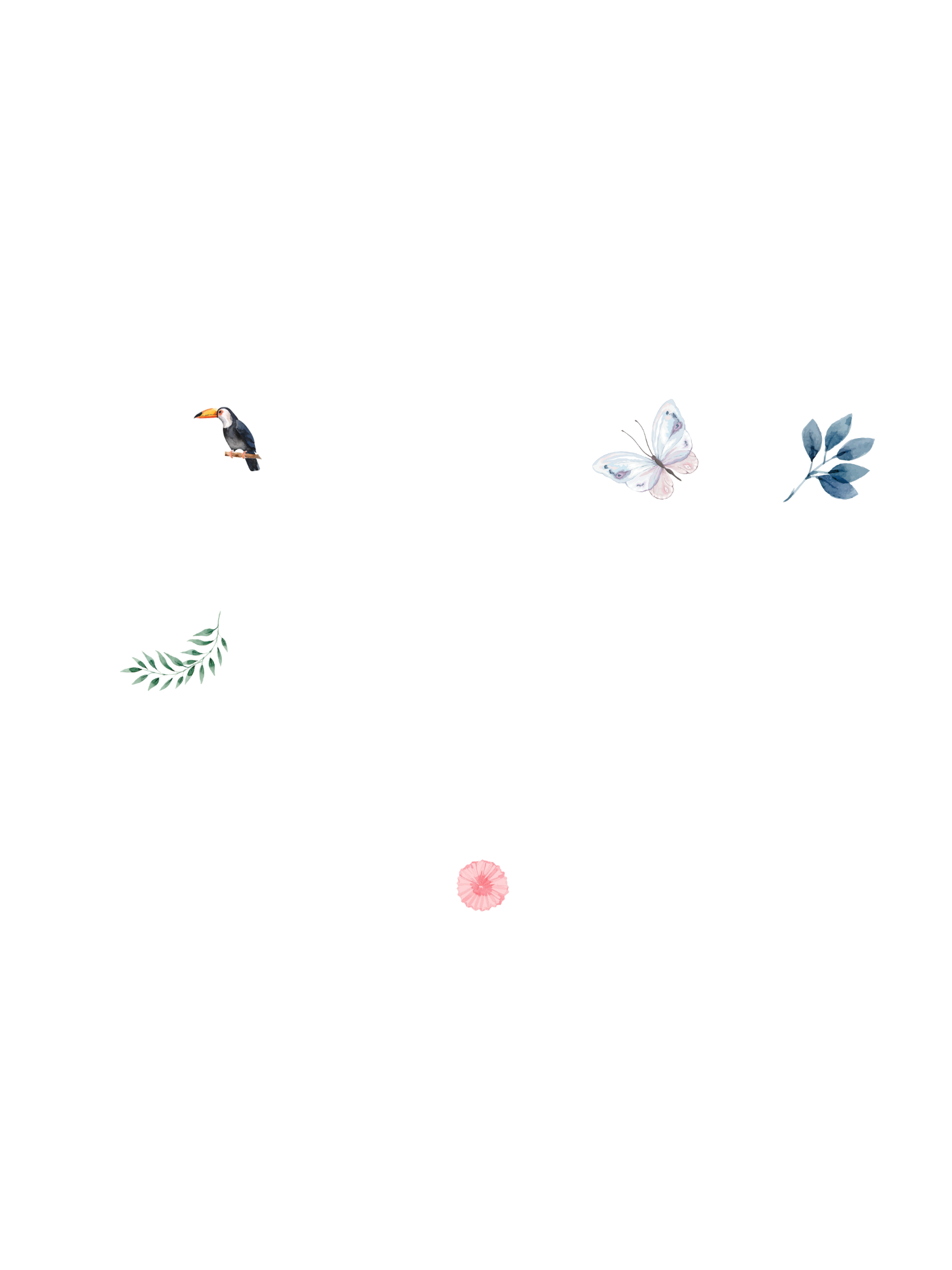 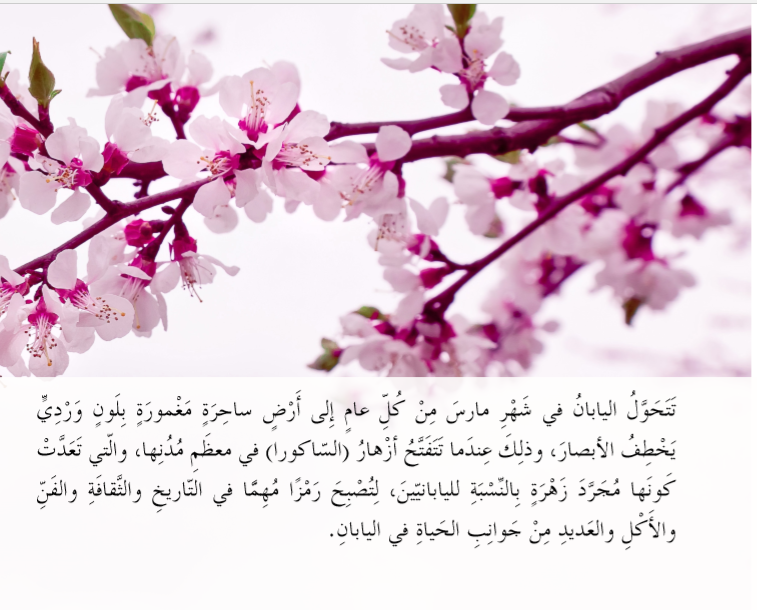 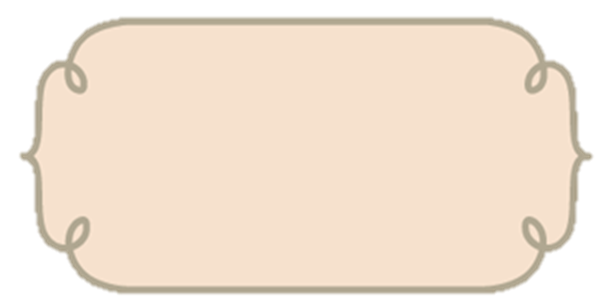 لماذا يترقب اليابانيون شهر مارس من كل عام؟
196
197
ما مرادف كلمة الوجهة 
السياحية؟
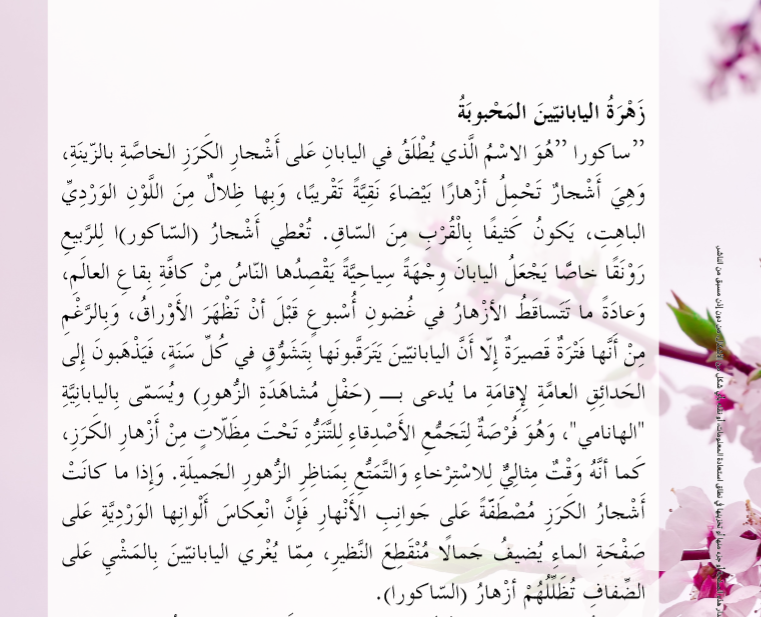 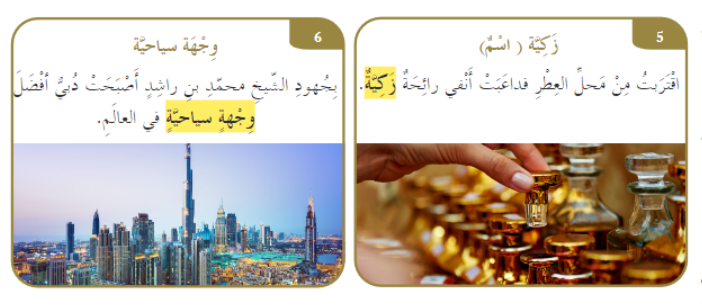 198
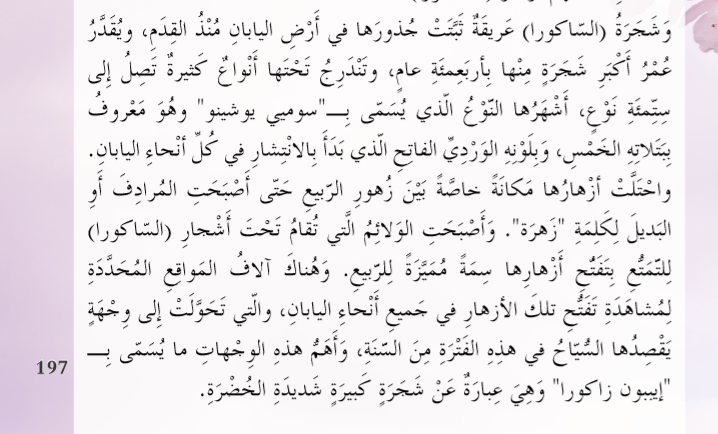 اذكري عددًا من الأشجار العريقة في دولة الإمارات؟
مرادف كلمة العريقة؟
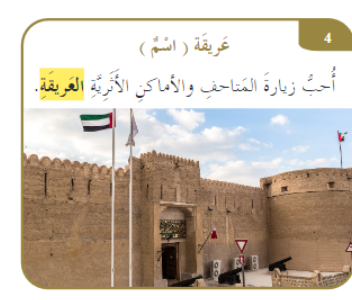 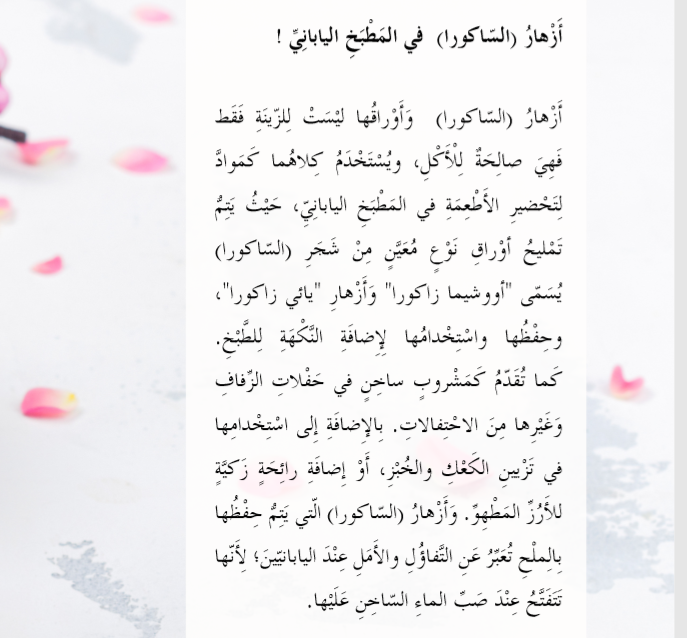 198
ما هي استخدامات أزهار الساكورا؟
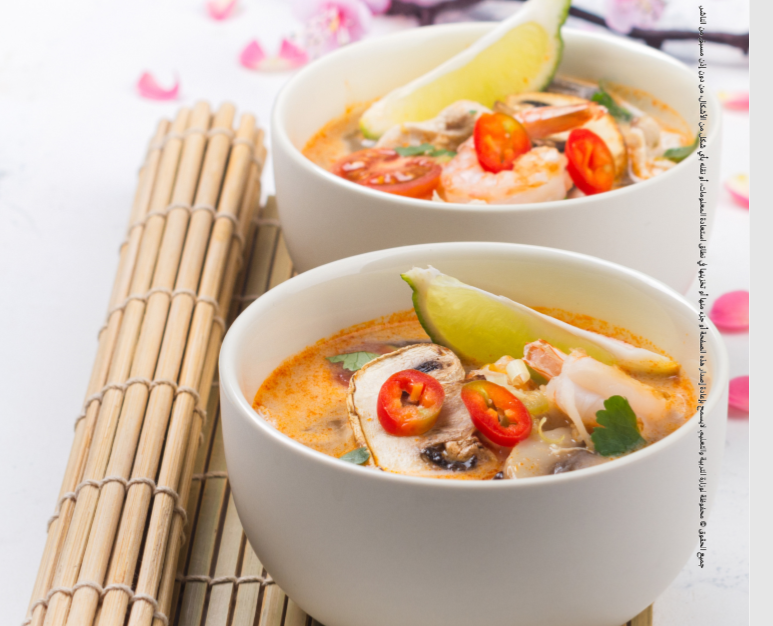 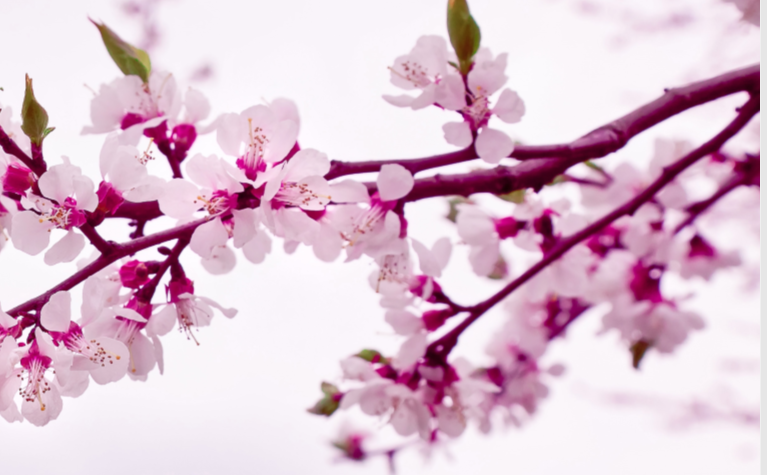 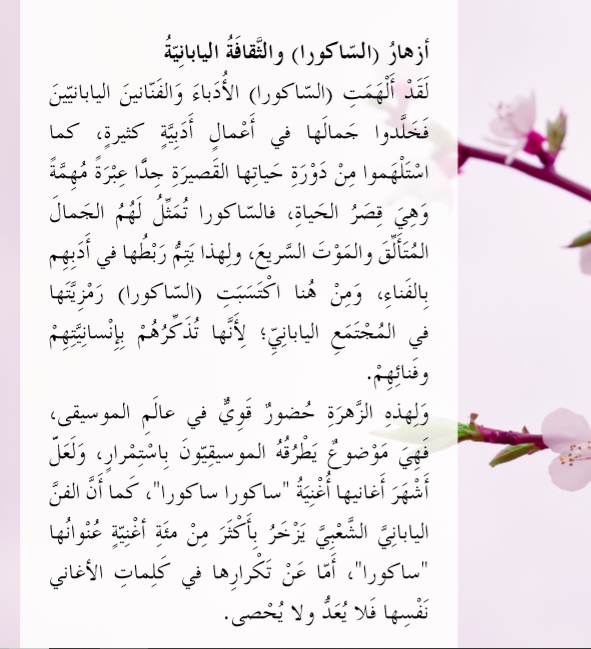 إلام ترمز أزهار (الساكورا) عند الأدباء والفنانين واليابانيين؟
201
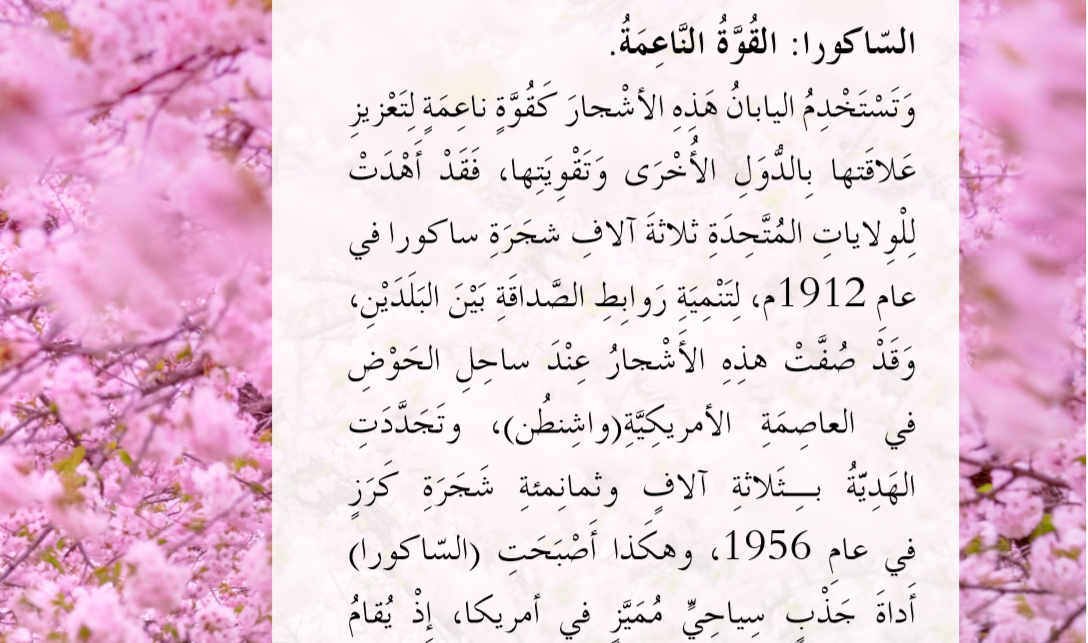 202
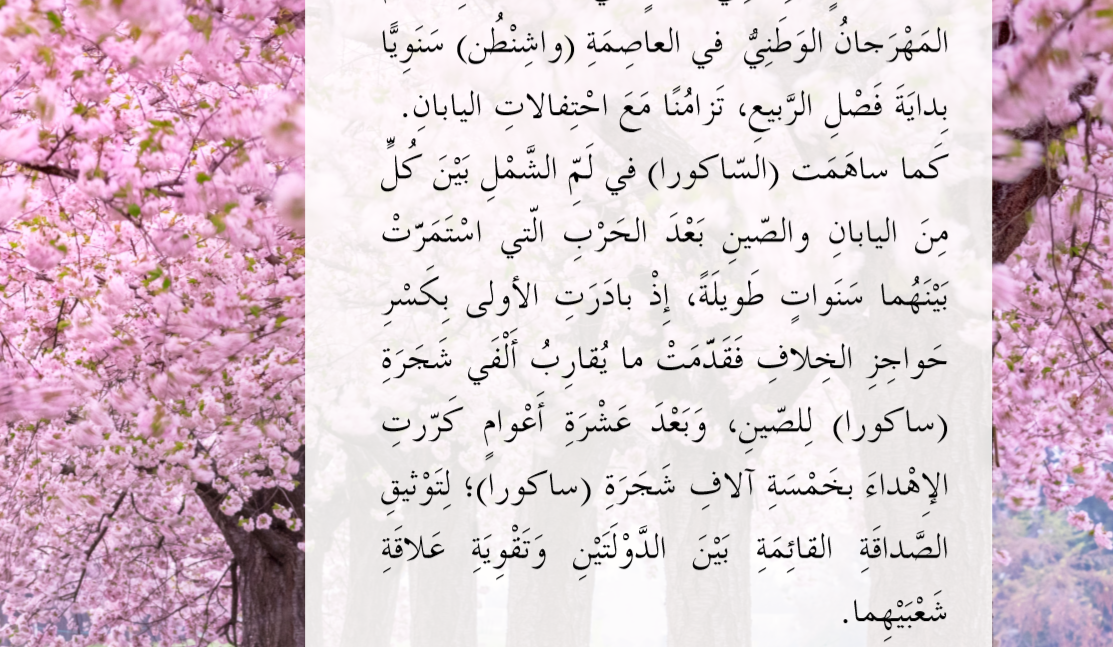 اشرح العبارة الآتية: وتستخدم اليابان هذه الأشجار كقوة ناعمة ؟
202
https://wordwall.net/play/1991/153/994
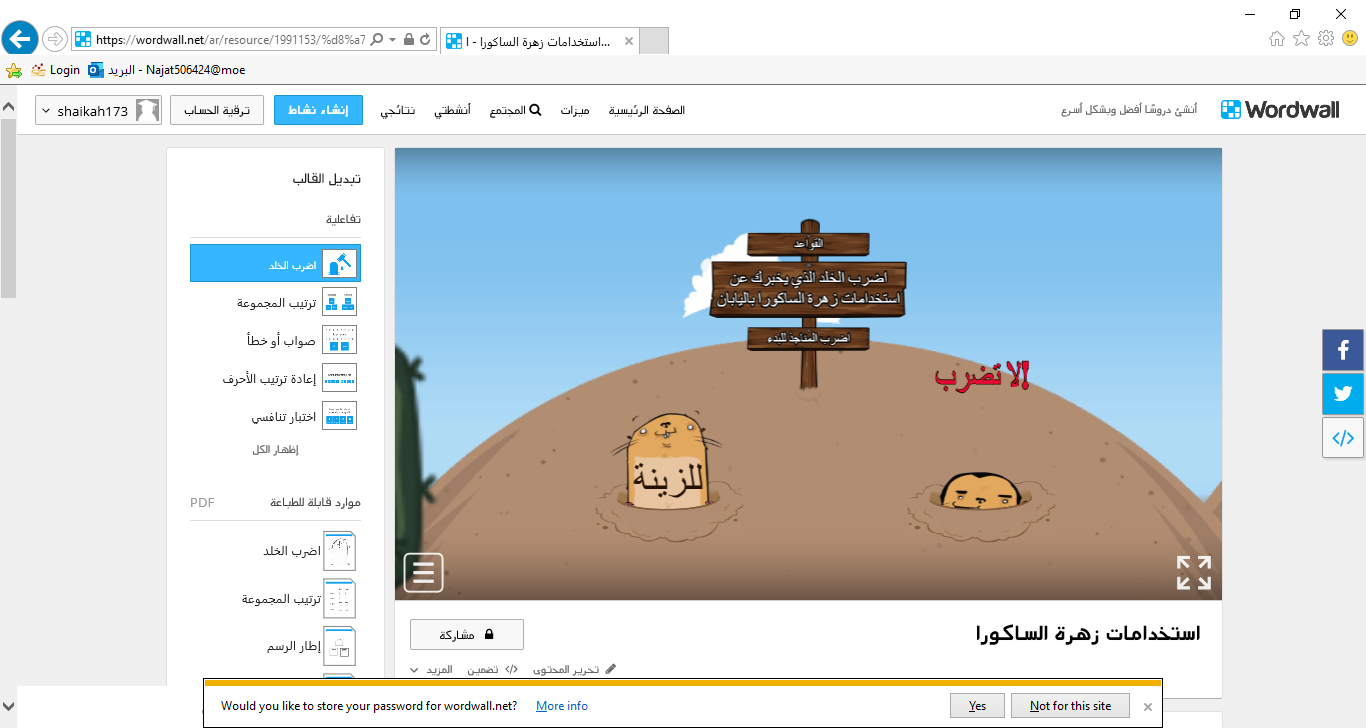 https://wordwall.net/ar/resource/2859141/الشجرة-الوردية
https://wordwall.net/ar/resource/2414455/الشجرة-الوردية
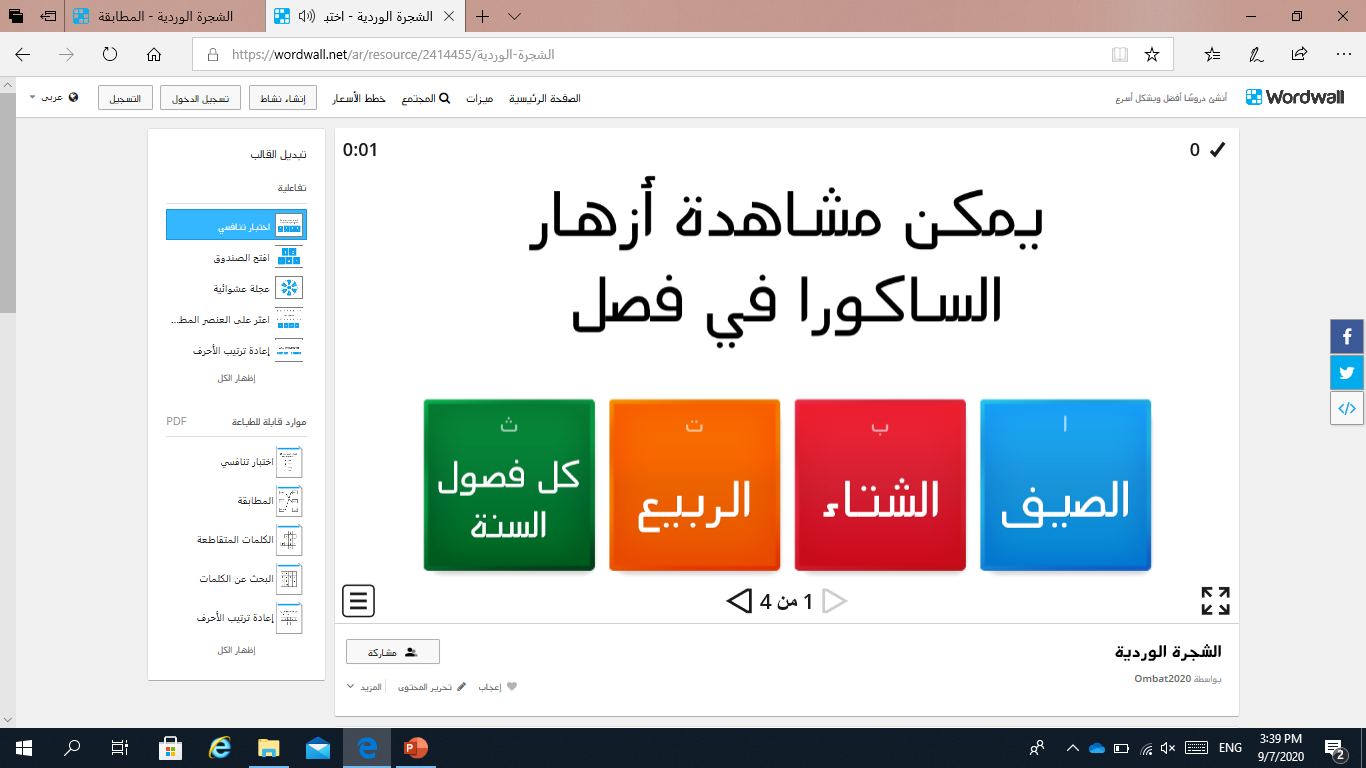 https://wordwall.net/ar/resource/2438011/نص-معلوماتي-الشجرة-الوردية-
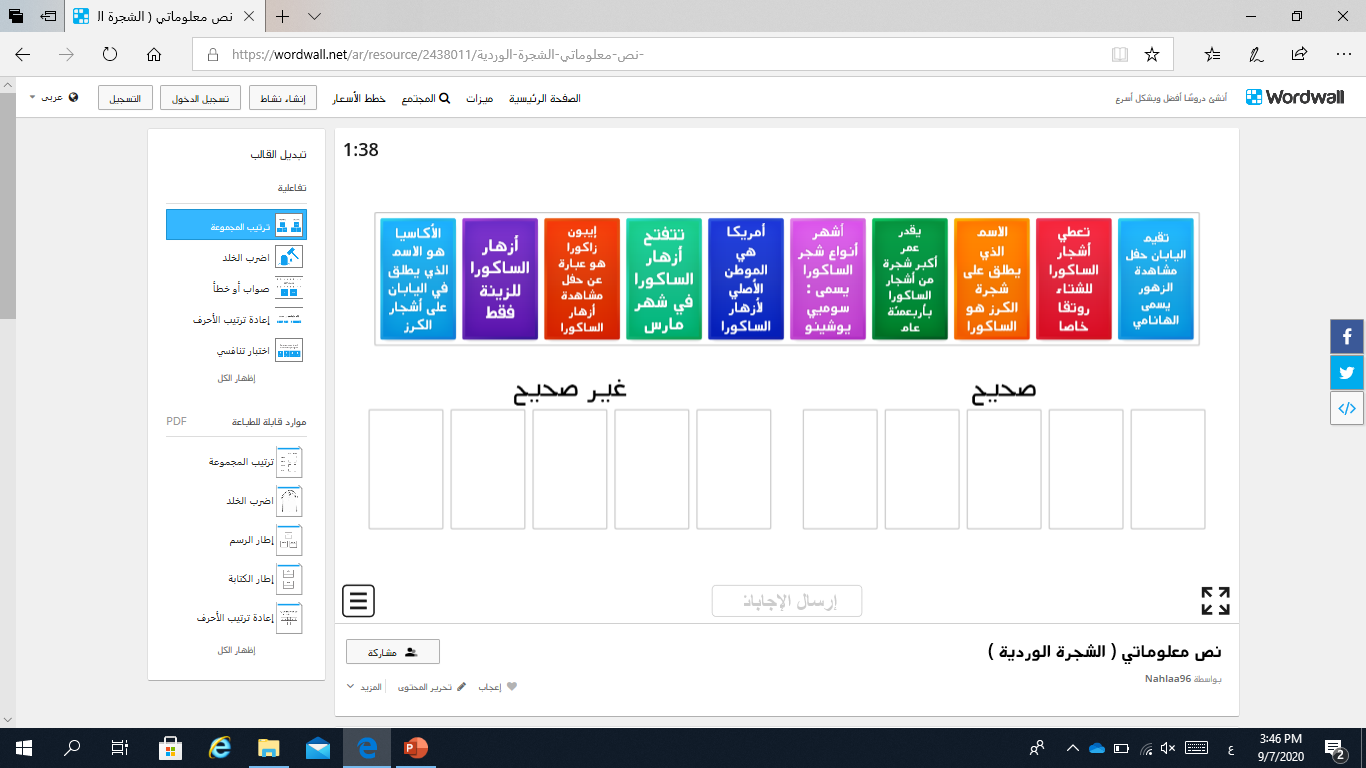 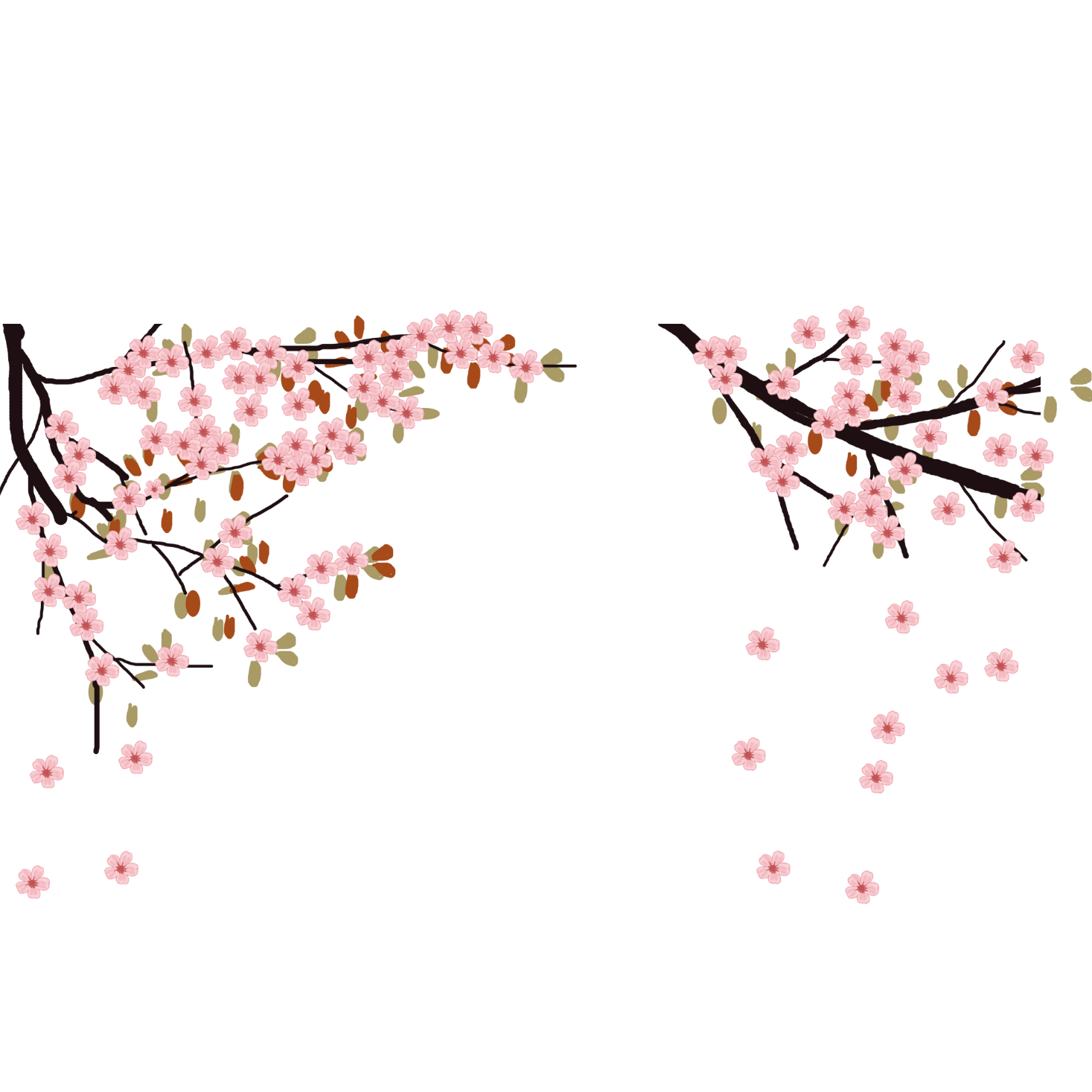 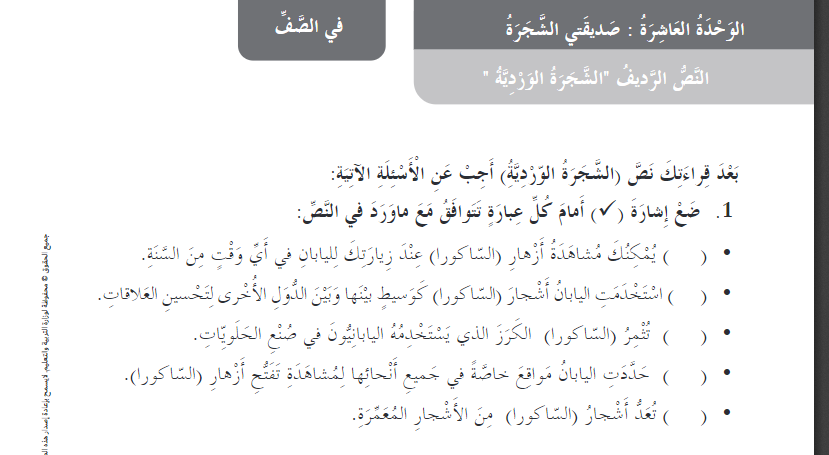 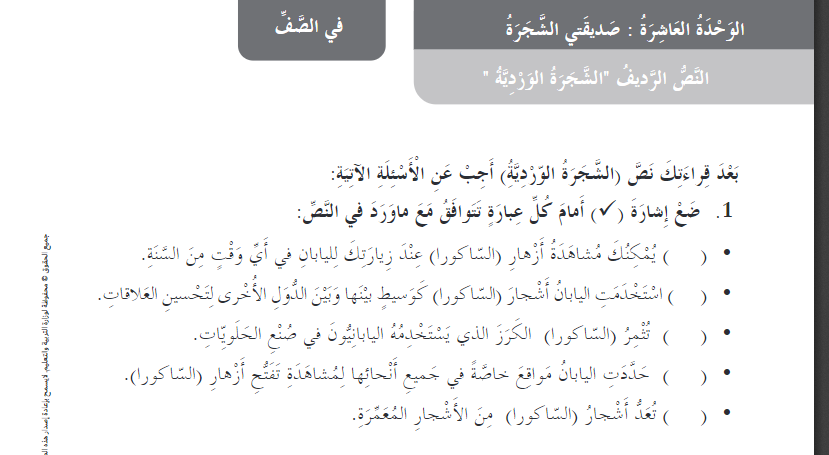 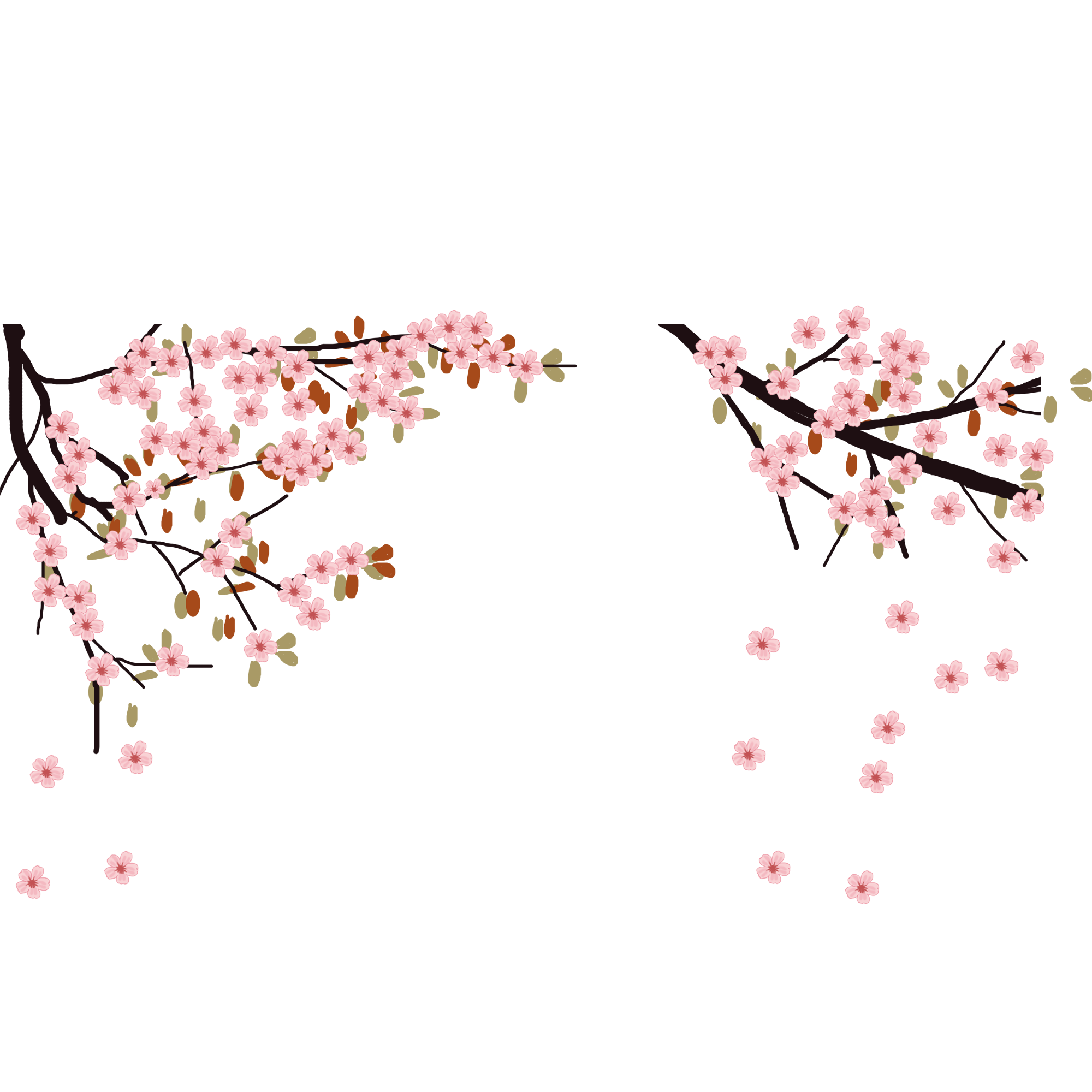 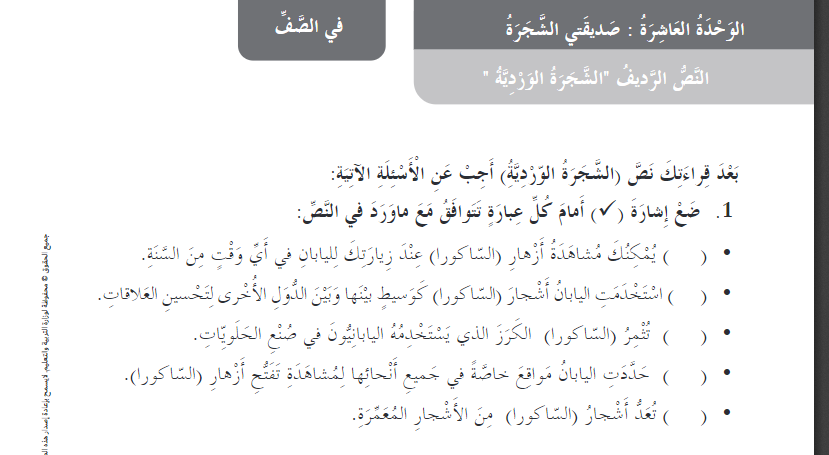 X
✓
✓
✓
x
66
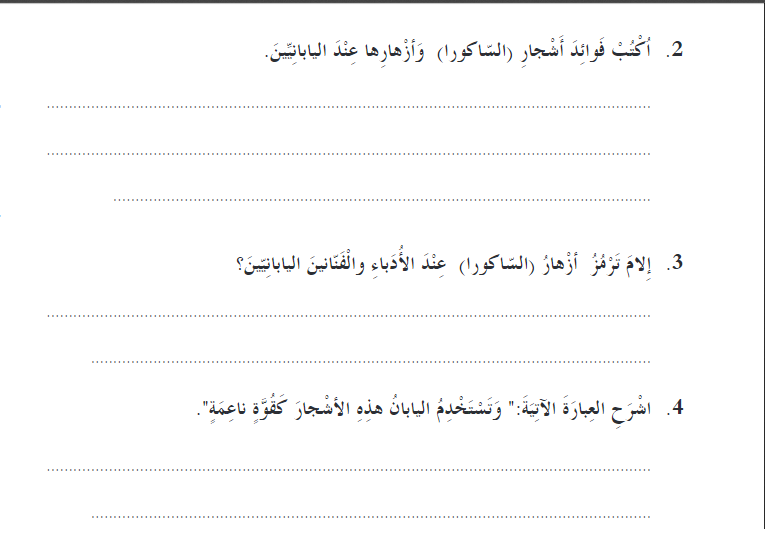 تقدم كمشروب ساخن في حفلات الزفاف ،وتزين الكعك والخبز.
تستخدم في صناعة أطباق متنوعة من الأطعمة.
تضيف رائحة زكية للأزر المطهو.
تمثل أزهار الساكورا لهم الجمال المتألق والموت السريع 

حيث تذكرهم بإنسانيتهم وفنائهم.
تستخدم اليابان هذه الأشجار كقوة لتعزيز علاقتها، وتنمية روابط الصداقة بين الدول.
66